Nursing Home Policy Update
Jodi Eyigor | Director, Nursing Home Quality & Policy
LeadingAge | May 2024
I’ll be covering regulatory updates in 8 main topic areas today. Take a minute to write down 4 topics you hope to hear about. Mark them off as I cover the topic. If you’ve got anything left at the end, ask me!
Guess the Agenda!
Nursing Home Minimum Staffing Standards
Minimum Staffing Standard
Final rule released April 22
Scheduled to publish May 10
4 components:
24/7 RN requirement
HPRD requirements
Expanded Facility Assessment
Medicaid payment transparency reporting
Minimum standards: additional staff may be required
24/7 RN Requirement
HPRD Requirements3.48 total nurse staffing0.55 RN 2.45 nurse aide
Facility Assessment
Evidence-based, data-driven
Adding “behavioral health issues”
Must inform staffing across shifts (including nights, weekends)
Include a recruitment and retention plan
Contingency planning
Who Must Be Involved
Medicaid Payment Transparency
Reporting by state Medicaid agency to CMS
Percentage of Medicaid payment spent on compensation of direct care staff and support staff
Facility-level data
State and CMS will share publicly
Related requirement: HCBS Medicaid Access Rule
Implementation Timelines
3 phases from date of publication (May 10)
Staggered: rural vs. non-rural
“Rural” as defined by OMB
Implementation Timelines
Exemptions
Applies to 24/7 RN, all HPRD requirements
24/7 RN: exempt from only 8 hours
Must have available “immediately by phone”: physician, physician assistant, nurse practitioner, or RN
Must be surveyed and cited to receive an exemption
Exemptions good until next standard survey
May be removed at any time due to exclusion criteria
Exemptions - Criteria
Workforce availability: 20% or more below national average
Determined by CMS
Based on BLS data
Good faith efforts to recruit and retain staff
Job postings, number and duration of vacancies, job offers, competitive wages
Financial commitment 
Nurse staffing expenditures relative to revenue

Not finalized: geographic qualifier
Exemption Exclusions
Exemptions – Notifications
Exemption status, degree to which standard is not met
Post in prominent and publicly viewable area in nursing home
Provide individual notice to current, prospective residents
Copy of notice to ombudsman
Posted on Care Compare
Congressional Activity
Bipartisan bills in House and Senate
Only effective pre-rule
Congressional Review Act Resolution of Disapproval
Working with House and Senate offices
Cannot be introduced until rule is published
President must sign off
Limitation language in appropriations
FY 2025 HHS funding bill
Working with House and Senate offices
What You Can Do Now
Update your Facility Assessment
Act As If . . .
Staff up
Pay attention to admissions
Talk to your Board
Take advocacy action
Questions and Group Discussion
How will you meet the staffing standard?
Enhanced Barrier Precautions
Background
Accepted national standard to prevent MDRO transmission in nursing homes
Alternative to more restrictive contact precautions
Recommended by CDC in 2022
Incorporated into June 2022 release of Appendix PP
Adopted as requirement March 2024
Indications
Not Indicated
When contact precautions are indicated
Infected or colonized with uncontained excretions/secretions
Completely enclosed in-dwelling devices 
Pacemakers, etc.
Non-chronic wounds
Skin tears
Low contact, isolated care activities outside the resident room
Assisting with sweater at activity
Transferring from wheelchair to dining chair
Why Nursing Homes?
Infected/colonized but unaware
CDC study: 2 in 10 documented, 6 in 10 infected/colonized
Maintain homelike environment
Hospitals use more restrictive contact precautions
Considerations
What You Can Do Now
Know residents’ status
Explore work-flow options (remembering person-centered care)
Update your Facility Assessment
Track your PPE
Group Discussion
How are you handling enhanced barrier precautions in your nursing home?
Other Rules We’re Watching
FY 2025 SNF PPS Rule
Proposed rule published April 3
Comments due May 28
4.1% increase, policy revisions for SNF QRP and SNF VBP
Watch for: wage index revision, expanded CMP authority
SNF PPS: Wage Index Revision
Based on most recent decennial census
Revised delineation of Core Based Statistical Areas (CBSAs)
CBSAs redesignated from rural to urban, urban to rural
CBSAs split to form new CBSAs
Counties shifted among CBSAs
Could result in change in wage index
SNF PPS: Expanded CMP Authority
Authority to enforce both types of CMPs in same survey
Per instance for one deficiency, per day for another
Authority to enforce multiple CMPs for same noncompliance
Per instance and per day for same noncompliance
Multiple per instance CMPs for same noncompliance
Expanded look-back period
Current: since last standard survey
Proposed: since last 3 standard surveys

Likely to result in: increased CMPs, increased dollar amounts
What You Can Do Now
Submit comments by May 28
Know your regs, know your rights
Past noncompliance
Facility-reported incidents and CMP reduction
Constructive waiver
Brush up on your IDR skills
Pending: Healthcare System Modernization and Resiliency
Currently under review at OMB
Proposed rule, likely a 60-day comment period
All CMS-certified settings
Emergency preparedness and cultural competence(?)
Emergency Preparedness
Planning for natural and man-made disasters
Coordination with emergency preparedness systems
Incorporating lessons learned and feedback from listening sessions
Cultural Competence
Governance
Resident Rights (nondiscrimination and accessibility)
Clinical quality standards
Quality Assessment and Performance Improvement
Staff training
Care planning and discharge planning
Mental and Behavioral Health
Top Issues
Managing Behaviors - Expectations
Meet the resident’s need
Address underlying triggers for behavior
Non-pharmacological interventions
Protect the population
Managing Behaviors - Concerns
Dementia
Abuse, elopement, wandering, agitation
Behavioral disturbance due to mental illness
Altercations, agitation, abuse
Substance use
Overdose monitoring, illegal activity, AMA/elopement, Narcan
What You Can Do Now
QA your admissions process
Update your Facility Assessment
Document
Assessments: H&P, social history, psych eval
Notes: physician, nurse, social services
Care plan
Non-pharmacological interventions, outcomes
Follow policies, know the regs
Discharges/Transfers
Appendix PP updated 2022
Facility-initiated vs. resident-initiated discharges
Transfer vs. discharge
Leaving AMA
Allowing resident to return
Discharges/Transfers
April 2024 OIG reports 
Allowable reasons but missing documentation, notification
Questioning admitting practices
June 2023 Hospital memo
Missing, inaccurate documentation to post-acute providers
Mental health, behavioral health, substance use, community risks
Treatments, interventions, psychotropic medications
Denying admission
Group Discussion
What does it mean to be “unable to meet resident needs”?
MDS Coding
February 2022: White House Fact Sheet
“identify problematic diagnoses . . .bring down the inappropriate use of antipsychotic medications”
January 2023: off-site audits of MDS coding
“patterns of potentially erroneous coding”
High levels of post-admission schizophrenia diagnoses
Documentation does not support diagnosis/coding
How do you know this resident has schizophrenia?
MDS Coding - Problems
No documentation
Very little, sporadic documentation
Documented dementia behaviors, not schizophrenia
Only in: checklists, assessments, H&Ps

Match the criteria and tell the story.
Antipsychotics
Not a zero-tolerance policy
Should be treatment of last resort
Document:
Why medication is indicated
Nonpharmacological interventions, outcomes
What didn’t work
Why is GDR not indicated
Group Activity
Documenting mental health interventions
Respiratory Viruses
COVID-Era Requirements
COVID data reporting
Requirement expires December 31, 2024
Resident vaccination reporting
Finalized FY 2024 SNF PPS for SNF QRP
MDS reporting beginning October 2024
Healthcare personnel vaccination reporting 
Finalized FY 2022 SNF PPS for SNF QRP, updated FY 2024 SNF PPS
Reporting through NHSN
Change in frequency?
HCP flu vaccination reporting finalized FY 2023 SNF PPS
Educate and offer rule
Flu, COVID, pneumonia
CDC Recommendations
Public health recommendations revised March 2024
Inclusive of all respiratory viruses
Nursing homes continue to follow healthcare settings recommendations
Vulnerable population
No established “COVID season”
CDC looking to more closely align respiratory virus mitigation
Preparing for 2024/25 Respiratory Virus Season
Vaccinations: COVID, flu, RSV, pneumonia
Mitigation measures: masks, physical distancing, isolation
Visitors must follow healthcare setting recommendations
Access: vaccines, tests, PPE, isolation
Managing staff
COVID restrictions
Flu and other illness
Group Discussion
What works for vaccination and mitigation measures? What do you need?
Care Compare and the Five-Star Quality Rating System
Administrator Turnover Exclusion
Quietly updated July 2023
Previously, measure suppressed if:
5 or more administrators
12 or more days across 3 quarters
Since July 2023, suppressed if:
5 or more administrators 
4 or more days in a quarter
Case Mix Measure Freeze
Case-mix adjustment methodology impacted by transition from RUG-IV to PDPM (Section G to GG)
Quality measures and staffing level measures frozen with April refresh
Staff turnover measures continue to update
Staffing levels: resume with July refresh
Quality measures:
(Short stay) improvements in function: replace October 2024
(Long stay) Activities of Daily Living: resume January 2025
(Long stay) ability to move independently: resume January 2025
(Long stay) pressure ulcers: resume January 2025
Lowest Score Policy
Implemented with April 2024 quarterly refresh
Applied to staff turnover measures
Failing to submit data / submitting erroneous data:
Lowest score applied to turnover measure
Will continue to be applied to quarter until timed out
Office of Inspector General Reports and Audits
Office of Inspector General
Provides oversight of HHS
Conducts audits and evaluations
Makes recommendations to CMS
Called upon in Congressional hearings
Recent Report and Audit Areas of Focus
COVID-19
Series of 3 reports
Impacts of COVID in nursing homes
Recommendation: look at CNA training and certification
Emergency preparedness
Ongoing for several years
State-level audits
Recommendations: standardized training, more frequent surveys / risk-based surveys
Facility-initiated discharges
Mental/behavioral health at risk
Inadequate documentation, notification
Recommendation: better tracking of facility-initiated discharges
Current Work Plan
Potentially preventable readmissions
Care provided matching care plans
Falls reporting
Claims matching MDS
Drug use, overdoses, and med errors
Interventions for drug use, med errors resulting in overdose
PBJ and staffing
Accuracy of reported hours
Antipsychotics
Use, coding, citations
Congressional Advocacy
CNA Lock-Out Bill
Ensuring Seniors’ Access to Quality Care (H.R. 3227 / S. 1749)
House: introduced May 2023
Senate: introduced May 2023
Would revise 2-year lock out on CNA training
Resume training once nursing home comes back into compliance
Exclusions apply: harm or IJ, abuse or substandard quality of care
Access to National Provider Databank
3-Day Stay Bill
Improving Access to Medicare Coverage Act (H.R. 5138)
Introduced August 2023
Would count all days spent in hospital toward 3-day stay requirement
What You Can Do Now
Lobby Day / Fly-ins
Coffee Chats with Congress
Virtual Visits
Letter Writing
Questions
Please do not hesitate to contact me: Jodi Eyigor jeyigor@leadingage.org
Resources
2022 White House Fact Sheet
Nursing Home Minimum Staffing Standards
CMS Fact Sheet
LeadingAge Article 
Facility Assessment Toolkit
Facility Assessment Webinar
Enhanced Barrier Precautions
CMS Memo QSO-24-08-NH
CDC Recommendation
CDC Video
CDC Slide Deck
Resources
FY 2025 SNF PPS Proposed Rule
Analysis: FY 2025 SNF PPS Proposed Rule
Tips for Commenting
Mental and Behavioral Health
LeadingAge Transfer/Discharge Resources
OIG Reports on Transfer/Discharge: Report 1 and Report 2
CMS Memo QSO-23-05-NH (schizophrenia audits)
LeadingAge Article on Schizophrenia Audits
Respiratory Virus Season
CDC Recommendations for Healthcare Settings
CDC Guidance Healthcare Personnel Return to Work
Resources
Care Compare / Five Star Rating System
CMS Memo QSO-23-21-NH (ratings freeze and lowest score policy)
Office of Inspector General
Nursing Home Reports
Work Plan
Congressional Advocacy
Action Alert: CNA Lock-Out Bill
Congress in Your Neighborhood
Advocacy Resources (one-pagers)
How to Create a LeadingAge Login
Step 1: Go to www.leadingage.org
Step 2: Select “Login” in upper right corner.
Step 3: Select “Create” or “Create an Account”
Step 4: Enter information using your work email.
Step 1: Go to www.leadingage.orgStep 2: Select “Login” in upper right corner.
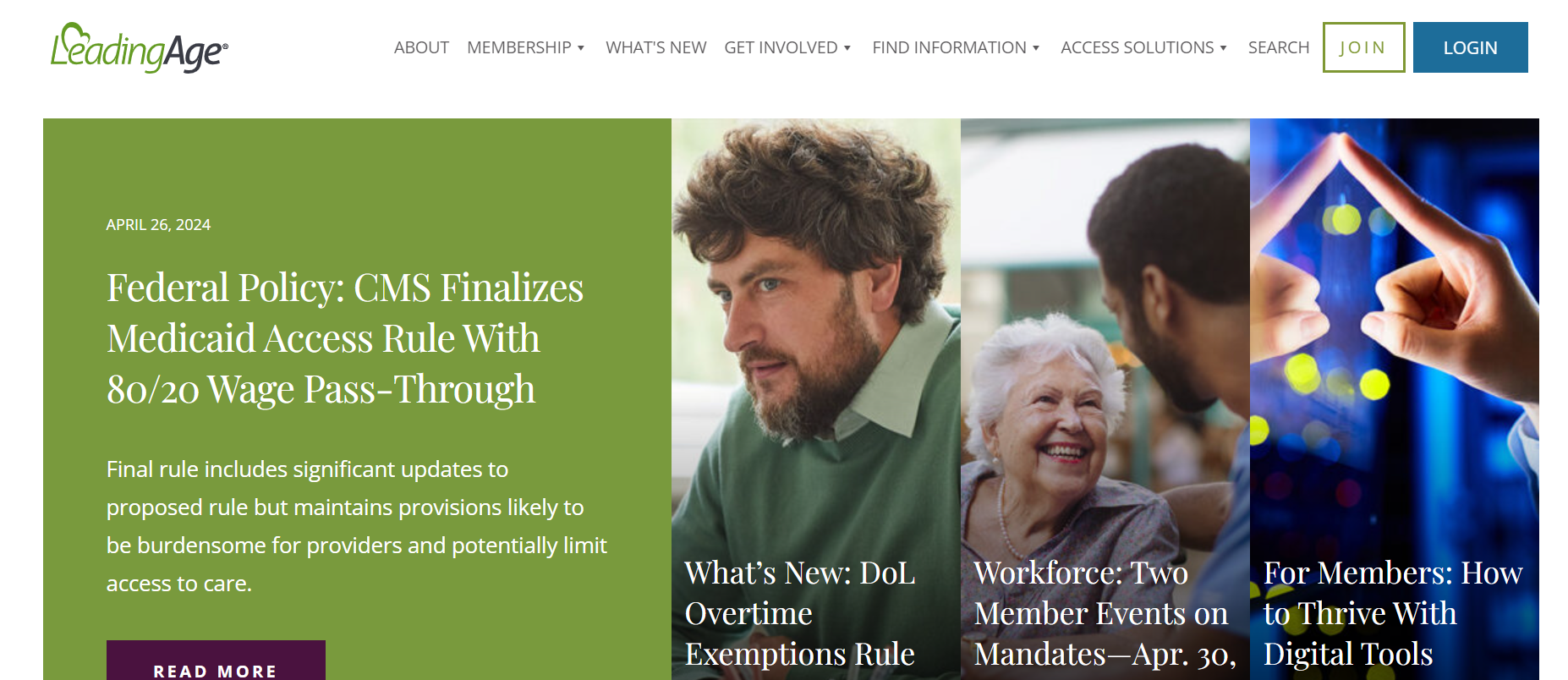 Step 3: Select “Create” or “Create an Account”
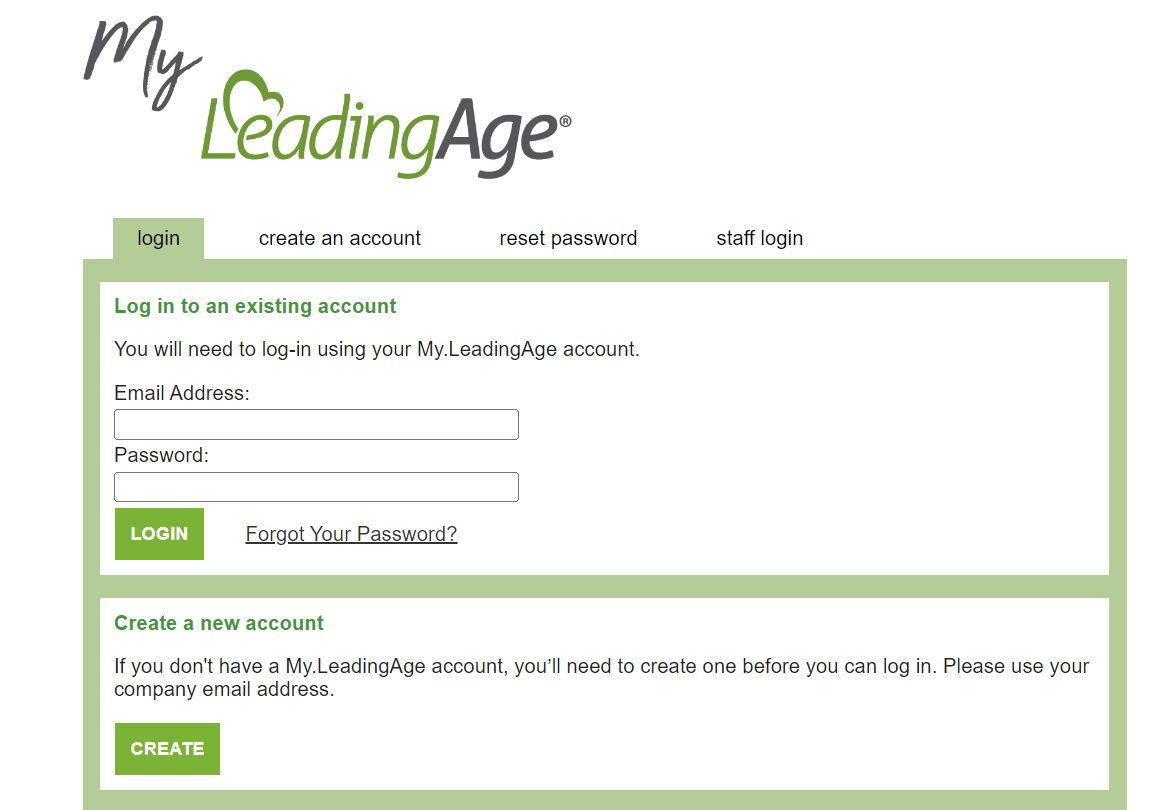 Step 4: Enter info using your work email.
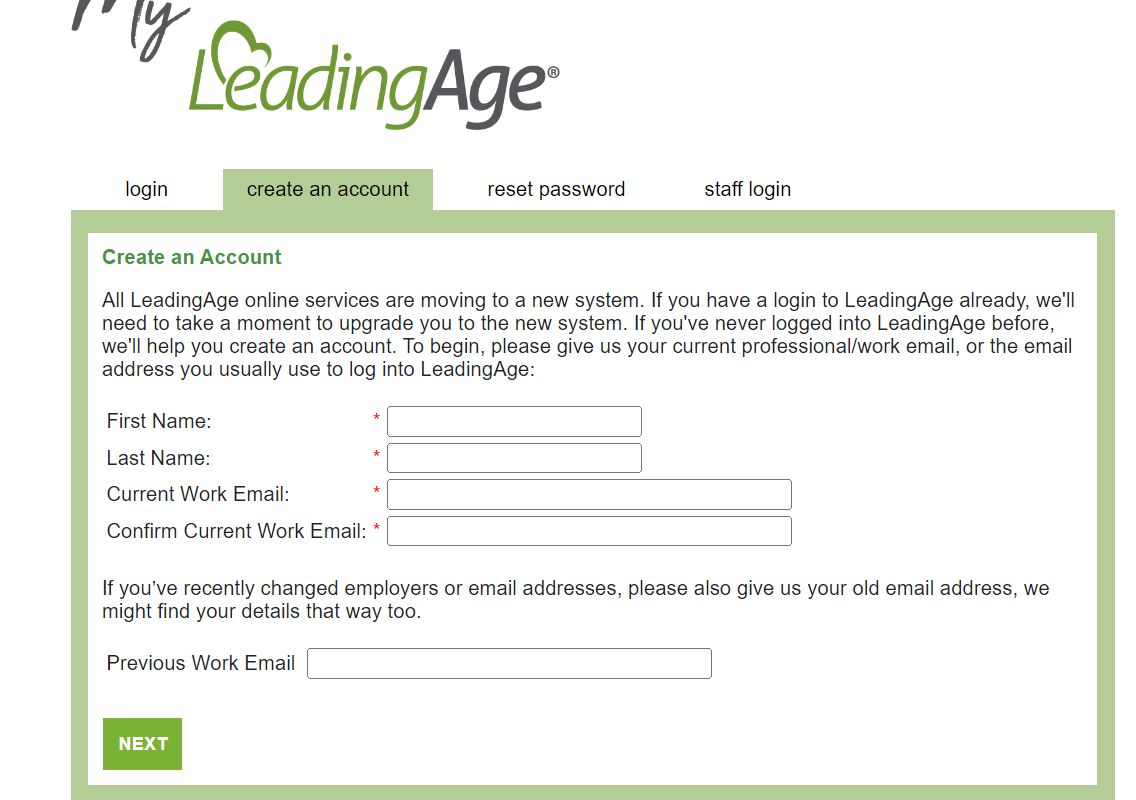 Acronyms Used in This Presentation
AMA: Against Medical Advice
BLS: Bureau of Labor Statistics
CBSA: Core-Based Statistical Area
CDC: Centers for Disease Control & Prevention
CMP: Civil Money Penalty
CMS: Centers for Medicare & Medicaid Services
Acronyms Used in This Presentation
CNA: Certified Nurse Aide
GDR: Gradual Dose Reduction 
H&P: History & Physical
HCBS: Home and Community Based Services
HCP: Healthcare Personnel
HHS: Health & Human Services
Acronyms Used in This Presentation
HPRD: hours per resident per day
IDR: informal dispute resolution
IJ: immediate jeopardy
MDRO: multidrug-resistant organisms
MDS: Minimum Data Set
NHSN: National Healthcare Safety Network
Acronyms Used in This Presentation
OIG: Office of Inspector General
OMB: Office of Management & Budget
PBJ: Payroll-Based Journal
PDPM: Patient-Driven Payment Model
PPE: personal protective equipment
QRP: Quality Reporting Program
Acronyms Used in This Presentation
RN: Registered Nurse
RUG-IV: Resource Utilization Group IV
SNF: Skilled Nursing Facility
VBP: Value-Based Purchasing